Medicines issues in liverdisease
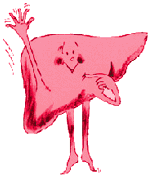 Penny North-Lewis
Paediatric Liver Pharmacist
Leeds Children’s Hospital
September 2019
Where is the liver?
What does the liver do?
Glucose homeostasis
Synthesis (e.g. albumin & clotting factors, cholesterol)
Storage e.g. vitamin A and D
Immunological e.g. filtering antigens
Bile production and secretion
Metabolism e.g drugs, hormones, lipids, toxic products such as ammonia
Plan
Types of questions that come to MI and why it is so hard to answer them!
Understanding liver dysfunction
Case presentation
Aim
Understand liver the principles of drug handling in patients with liver dysfunction

Be able to select an appropriate drug and dose for a liver patient – or at least know where to start.
Types of enquiries
Can I use XXX in my patient with liver failure/disease/dysfunction?
Has this drug caused hepatoxicity?
livertox database  - https://livertox.nih.gov/
Existing liver dysfunction does not increase risk of hepatotoxic reaction but makes it more difficult to manage
Why the problem?
Poor understanding of liver dysfunction 
Lack of information in regular sources e.g BNF, SPC (misinformation/lack of data)
Lack of research, small numbers of patients with specific conditions 
No easy equation
First principles
Identify extent and type of liver dysfunction
Consider how this will affect drug handling
Consider how the drug may affect the patient – side effects, pharmacodynamic effects
Remembering the whole patient
Causes of liver disease
Metabolic & inherited – CF, Alagille, tyrosinaemia, Wilson’s
Autoimmune – AIH, PSC, PBC
Structural – biliary atresia, choledochal cysts
Infection – hepatitis B, C
Alcoholic liver disease
Non-alcoholic fatty liver disease
Cancer – usually underlying cirrhosis
Causes of liver dysfunction
Ischaemia
Infection – H1N1, CMV, EBV, malaria…
Multi-organ failure
Drugs/TPN
Trauma
Oncological – metastases
Gallstones, pancreatitis
Terminology - Hepatocellular
Hepatitis
Inflammation of hepatocytes
Fibrosis
An increase in connective tissue in the liver – reversible
Terminology - Hepatocellular
Cirrhosis
Widespread disorganised nodules in the liver combined with fibrosis 
Compensated cirrhosis
   When a cirrhotic liver continues to function
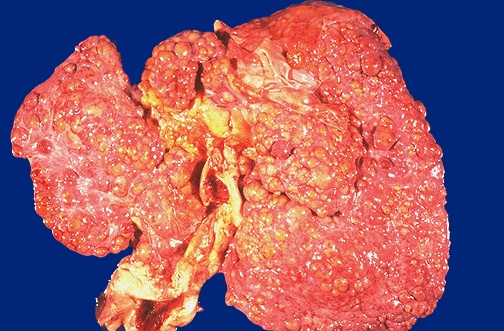 Terminology - Hepatocellular
Cirrhosis
Widespread disorganised nodules in the liver combined with fibrosis 
Compensated cirrhosis
When a cirrhotic liver continues to function

Decompensated cirrhosis
When a cirrhotic liver can no longer function adequately – signs eg coagulopathy occur
Intrahepatic
Extrahepatic
Terminology - Cholestasis
Why?
Cholestasis 
Impaired elimination of biliary cleared drugs, malabsorption of fat soluble drugs
Hepatocellular damage
Impaired metabolism, reduced protein binding, deranged distribution …
Helps to decide how to modify drug therapy and to categorise patient into one of the following types:
Hepatitis
Cholestasis
Cirrhosis – compensated
Cirrhosis – decompensated
Acute liver failure
Next stage	- drug considerations
Pharmacokinetics
Pharmacodynamics
Adverse drug reactions
Absorption
Ascites may impair absorption e.g. diuretics
Bigger doses or IV

Cholestasis may impair absorption of fat soluble drugs e.g. fat soluble vitamins
Bigger doses
Distribution
Ascites will increase volume of distribution for water soluble drugs
Bigger doses per kg
Low albumin will alter amount of free drug if highly protein bound
Reduced doses
Metabolism
Decompensated cirrhosis or acute liver failure - reduced number of functioning hepatocytes 
Reduce dose or increase interval 
Portal hypertension - reduced first pass metabolism if highly extracted drug e.g. propranolol, lidocaine
Reduce dose
- Portal hypertension
Liver
Oesophagus
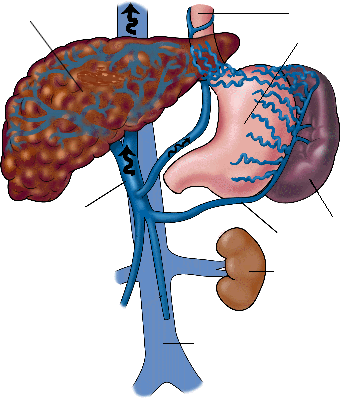 Stomach
Spleen
Portal Vein
Splenic vein
Kidney
Inferior vena cava
Elimination
Cholestasis – biliary cleared drugs may accumulate 
Caution if active/toxic metabolites are produced, possibly not important if inactive
Compensatory pathways e.g. renal if reduced biliary clearance?
Pharmacodynamcis
Increased receptor sensitivity
More permeable BBB
Increased respiratory depression with opioids
Side Effect Profile
Drugs with the following side effects may need to be avoided/used with caution:

Pruritus 
Coagulation defects 
GI ulceration
Constipation
Effects on electrolytes and fluid balance 
Sedation
Renal toxicity
Which analgesic can you use in a patient with liver disease?
Paracetamol
Ibuprofen
Morphine
Don’t know
Need more information
[Speaker Notes: Cardiac surgery patient who had a long cross clamp time resulting in raised ALT of 800 and an INR of 2.1  Now extubated this morning so still on PICU and in pain post op.

Which analgesic would be safe to use?

I’d like you to commit to an answer!]
Paracetamol
Hepatic metabolism (multiple pathways)
Need glutathione – stores may be reduced in the severely malnourished
Hepatotoxic in overdose
oxidation		       conjugation with              Mercapturic acid/
                 Paracetamol         CYP2E1	  NAPQI	glutathione                  Cysteine acid conjugates

                 conjugation		                   conjugation with protein
				                              sulfhydryls
Glucuronide	              Sulphate
			                              Complexes

			                           Hepatotoxicity
Ibuprofen
Lipid soluble 
99% protein binding
Extensive hepatic metabolism
Side effects?
GI ulceration
Inhibition of platelet aggregation
Renal impairment
Fluid retention and electrolyte abnormalities
Hepatotoxicity
Morphine
Low protein binding
Extensive hepatic metabolism, first pass >50%
Biliary excretion and enterohepatic recirculation
Side effects?
Sedation, respiratory depression
Constipation
Pruritus
[Speaker Notes: So which liver patients can have morphine? And when would you need to be careful?  What would you do with the dose?]
Case story
7 week old baby – prolonged jaundice
Bilirubin 132 (conjugated 97), ALT 104
Pale stools, dark urine
Hungry baby, not quite thriving
USS – absent gall bladder, triangular cord sign.∆ biliary atresia= Profound extrahepatic cholestasis
Bilirubin (3-20 micromol/l)
Haem of erythrocytes

bilirubin

plasma

         albumin (unconjugated)

hepatocyte (conjugated & water soluble)

bile

faeces
Unconjugated
Increased production (haemolysis)
Decreased conjugation(Gilberts, neonate, cirrhosis)
Conjugated
Intrahepatic cholestasis 
Extrahepatic cholestasis (gall stones, BA)
Transaminases (0-35iu/L)(ALT & AST)
Enzyme released from hepatocytes when damaged
Markers of hepatocellular injury
High elevations in acute injury (in several thousands)
Can be normal in severe chronic liver disease (cirrhosis)
[Speaker Notes: Transaminases are found in hepatocytes and are released when hepatocytes are damaged.  But we have a problem with specificity as they are also found in heart, muscle and kidneys]
Biliary atresia
Kasai





25% success, 25% fail.
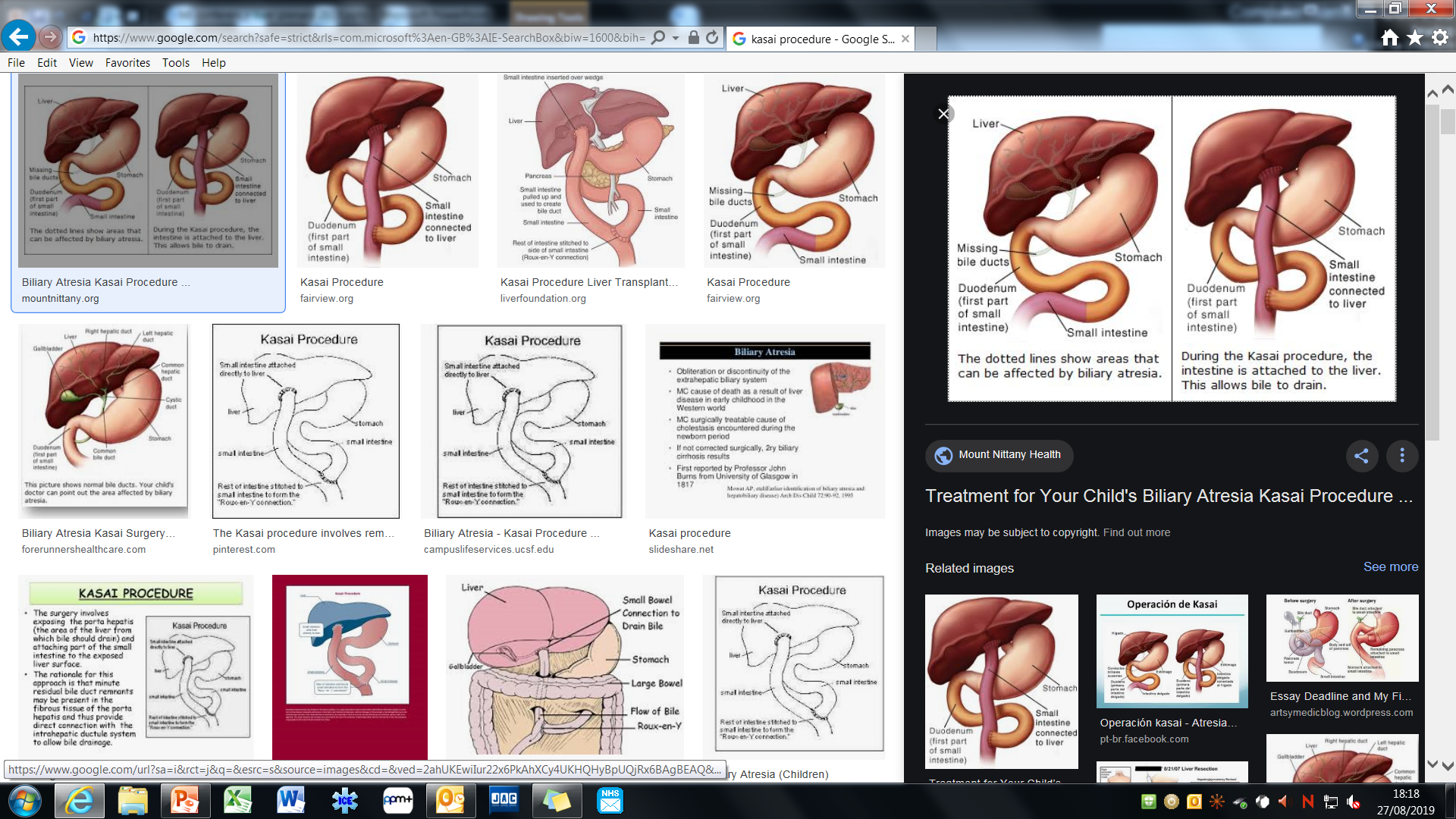 PK/PD/ADR considerations
Cholestatic patient
Impaired absorption of lipophilic drug
Displacement of bilirubin from binding sites (and vice versa)
Impaired excretion of biliary cleared drugs
Potential fat sol vit deficiency = coagulopathy CHECK
Potential for pruritus
Choice of analgesia
Paracetamol
Fine to use

Ibuprofen
Possible impaired oral absorption (lipid soluble drug)
May displace bilirubin from protein binding sites or v.v.
Caution if pt has raised INR due to vit K malabsorption
Prefer avoid but could use with careful consideration

Morphine
Possible impaired excretion
Pruritus, bile duct spasm 
Yes – normal dose but monitor and use prn
Case story
6-12 months of age
Recurrent episodes of cholangitis
Intermittently raised bilirubin and ALT – never returning to baseline
Case story
12 months of age
ALT 240,  Bilirubin 120, INR 1.4,  Albumin 36
USS – echogenic liver, hepatomegaly

FIBROSIS
Prothrombin Time (~13 secs) or INR (0.9-1.2)
Decreased synthesis of clotting factors 
Vitamin K malabsorption
Useful prognostic indicator of impending liver failure e.g. acute liver failure or decompensated chronic liver disease
OR
Case story
15 months of age
ALT 180,  Bilirubin 180,  Alk Phos 560INR 1.5 (corrects with vit K),  Albumin 29
USS – cirrhotic liver, signs of portal hypertension on dopplers
Ascites – managed with diuretics and HAS
Pruritus
Compensated cirrhosis
PK/PD/ADR considerations
Compensated cirrhosis
Absorption in ascites and cholestasis
Distribution
Ascitic fluid
Protein binding
Metabolism
First pass metabolism
Possibly reduced metabolism/prodrugs
Elimination
Consider cholestasis
PK/PD/ADR considerations
Compensated cirrhosis
Risk of bleeding – varices, coagulopathy
Sedation – encephalopathy
Pruritus
Electrolytes and fluid balance – encephalopathy, ascites
Renal toxicity – cirrhosis, hepatorenal
Choice of analgesia
Paracetamol
Fine to use

Ibuprofen
Risk of bleeding, renal toxicity, sodium and water retention
AVOID

Morphine
Impaired metabolism  possible accumulation
Varices may affect first pass
Sedation, resp depression – encephalopathy
No/Maybe – half dose but monitor and use prn with wider intervals
Case story
18 months
ALT 60,  Bili 300, INR 1.6 (not corrected with vit K),  Albumin 25
Variceal bleed secondary to portal hypertension
Ascites refractory
Irritable - ?encephalopathy
Decompensated cirrhosis
Choice of analgesia
Paracetamol
OK but reduce dose to tds (be aware of weight of patient)

Ibuprofen
Poor metabolism, accumulation
Bleeding risk, renal toxicity, fluid and electrolyte disturbance    AVOID

Morphine
Impaired metabolism/accumulation
Sedation, respiratory depression
No unless can be closely monitored – quarter to half dose, 8-12 hourly. If tolerated may increase dose but keep interval the same.
Case study
Liver transplant 4 months ago.
Living related – mum was donor
LFTs normal, good tacrolimus levels …

Most meds fine to use
Don’t forget interactions
Still caution with renally toxic meds because of tacrolimus
Co-morbidities
Case story
And mum??
Regeneration within 2 months
No sequelae
Key messages – when to worry
Cirrhosis, esp decompensated
Varices
Ascites
Cholestasis/low albumin
Summary
Work out what is wrong with your patient’s liver and how bad it is
See if the pharmacokinetics of the drug you want to use could be affected
Check the drug doesn’t have side effects which could harm the patient

			Advise accordingly
Sources of further information
Medicines Q&As on NELM
Drug PK data – Dollery, micromedex, SPC
Drugs and the Liver!
Caution with interpreting references
Any questions?
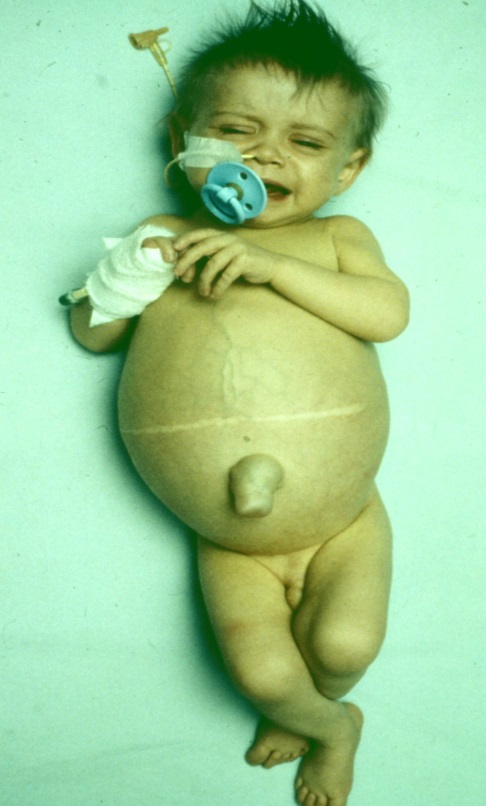 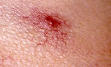 Child-Pugh score – cirrhosis only
A = 5-6 (mild),     B = 7-9 (moderate),     C ≥ 10 (severe)